2015 AmeriCorps
RFA Guidance and Application Instructions






A presentation for AmeriCorps grant applicants
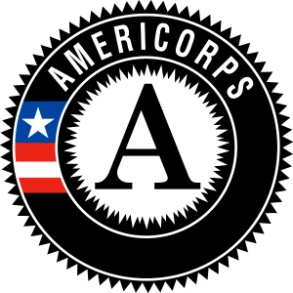 Important Dates
Overview of this Webinar
Basic introduction to CV, CNCS, and AmeriCorps
Overview of the RFA and major application pieces
General information on completing the application
Q & A at the end of the webinar
This presentation will be available on CV’s website by the end of the day
[Speaker Notes: In this webinar we want to give you a basic introduction to CaliforniaVolunteers, the Corporation for National and Community Service, and AmeriCorps; an overview of the RFA and the major pieces of the AmeriCorps application; and some general information on completing the application. There will be an opportunity for questions and answers at the end of this webinar, and if you want to reference this presentation in the future, it will be available on our website.]
CaliforniaVolunteers (CV)
The Governor-appointed State Service Commission for California.
Mission is to increase the number & impact of Californians engaged in service and volunteering
Leads the organization in consultation with a 25-member Commission appointed by the Governor
Funded by the Corporation for National and Community Service (CNCS) to provide support to AmeriCorps programs
[Speaker Notes: CV is the governor-appointed State Service Commission for California. Our mission is to increase the number & impact of Californians engaged in service and volunteering. Our Chief Service Officer leads the organization in consultation with a 25-member Commission appointed by the Governor. We are funded by the Corporation for National and Community Service to administer and support AmeriCorps programs in the state.]
CNCS
Awards grants to state service commissions and national organizations (e.g., non-profits, faith & community-based organizations, public agencies, Indian tribes, and institutions of higher education).
Provides opportunities for individuals – AmeriCorps members – to serve communities across the country.
Applicants interested in operating in multiple states should apply directly to CNCS
[Speaker Notes: The Corporation for National and Community Service is the federal agency that administers AmeriCorps and other national service programs including VISTA and Senior Corps. CNCS provides grants to state service commissions and national organizations. If your organization is planning a program that will operate in multiple states, this webinar is not for you—you would be applying directly to CNCS.]
What is AmeriCorps?
Funds activities based on an evidence-based or evidence-informed approach to strengthening communities or addressing community problems.
Enables an organization to build capacity or deepen the impact of the service to individuals or communities. 
Broadens the scope the service activities to reach previously underserved communities.
Funds cannot duplicate or supplant pre-existing activities, staff or volunteers.
[Speaker Notes: What is AmeriCorps? An AmeriCorps grant funds programs that are based in evidence that supports that their activities will strengthen communities by addressing a specific need. It enables an organization to build capacity or deepen the impact of the service to individuals or communities, broadening the scope of service activities to reach previously underserved communities. However, funds cannot duplicate or supplant pre-existing activities, staff or volunteers.]
What is AmeriCorps?
Provide partial funding to support AmeriCorps projects/programs. 
Grant recipients must contribute cash or in-kind match funds.
Solely for program expenses and not for general organizational expenses.
Include an allotment of AmeriCorps member positions and funds that are directly tied to the number of members.
[Speaker Notes: AmeriCorps grants provide partial funding to support a program. Grant recipients must contribute cash or in-kind match to fund the rest of the program. AmeriCorps funding is solely for program expenses and cannot be used to support general organizational expenses. An AmeriCorps grant includes an allotment of AmeriCorps member positions, and the funding awarded is directly tied to the number of members.]
Application Process
Applicants operating in California apply through CV
CV will rank applications, sending some to compete for funding and the national level
CV receives formula allotment to fund programs that do not compete at the national level
CV uses formula funds to fund the highest quality applications
Funding Priorities
Multi-Focus Intermediaries
Disaster Services
Economic Opportunity
Education
Environment
Veterans and Military Families
Programs that support My Brother’s Keeper
[Speaker Notes: CV has seven priority areas this year. Multi-focus intermediaries, disaster services, economic opportunity, education, environment, veterans and military families, and programs that support the My Brother’s Keeper federal initiative. These are outlined in more detail in the RFA. It is important to remember that CV’s funding priorities are only priorities—a strong application will not be disqualified if it is not in one of these categories.]
Types of Grants
Cost Reimbursement
Traditional
Professional Corps

Fixed Amount (Not available to new applicants)
Full-Time/Less than Full-Time AmeriCorps Members Serving in a Full-Time Capacity
Education Award Program (EAP)
Fixed Amount Professional Corps
[Speaker Notes: There are two types of grants that can be applied for: cost reimbursement or fixed amount grants. Cost reimbursement is the traditional AmeriCorps funding model, but Professional Corps is also an option for new applicants. Fixed amount grants are limited to recompeting or previously funded applicants. More information on these types of grants is available in the RFA.]
Award Information
Amount: Award amount will vary by program design
Project/Award Period: up to 12 months starting no later than mid-October 2015, unless otherwise approved by CV
Maximum Grant Size: No limit to competitive request. Unsuccessful competitive applications may be asked submit a reduced budget up to $850,000
Minimum Program Size: 20 MSY
Minimum number of members per site: 2, unless otherwise approved by CV
[Speaker Notes: Information on the grant award. The amount will vary by program design; you apply for the amount needed for your program and your narrative supports that. The project/award period is up to 12 months. Programs should generally start by mid-October, any later start dates must be approved by CV. There is no minimum or maximum grant size to request. If your application is not funded at the national level, but it is funded using California’s formula dollars, you may be asked to submit a reduced budget up to $850,000. This is because CV wants to spread out the impact of those formula dollars.]
Living Allowance
Not a salary or a wage – it’s a Living Allowance
Required for full-time members
Not required for members serving less than full-time
[Speaker Notes: If you are using full-time AmeriCorps members, you will need to provide a living allowance. It is not required for members serving less than full time. The living allowance you provide will vary based on the cost of living for your region; for example, a program in San Francisco will provide a higher living allowance than a program in Modesto, since the cost of living is so much higher in San Francisco.]
Segal Education Award
Available to AmeriCrops members who have successfully completed their term of service
Granted directly by the National Service Trust and not included in the program budget
[Speaker Notes: All AmeriCorps members receive an Education Award after their term of service has ended. This award can be used for future education expenses or to pay off student loans. It is paid directly by the National Service Trust and is not included in your program budget.]
Eligibility
Public or private nonprofit organizations
Faith-based and other community organizations, institutions of higher education, government entities within California, Indian Tribes, labor organizations, partnerships and consortia, and intermediaries planning to subgrant funds awarded
Types of Applicants
New applicants
Recompeting applicants
Previously funded applicants
[Speaker Notes: This grant is available to public or private nonprofit organizations. We will be accepting applications from new applicants, recompeting applicants, and previously funded applicants. This information is available in the RFA.]
Application Review Process
Initial Compliance Check
Any incomplete applications will be immediately disqualified
Staff Review
Clarification
Selection
[Speaker Notes: CV’s application review process involves three stages. Once applications have been received, we’ll start the initial compliance check. Any incomplete applications will be immediately disqualified. Those that pass the initial compliance check will enter the staff review, where applications will be ranked. There will be opportunities for clarification for applications that are deemed suited for the national competition. Funding results will be announced in June.]
Review Criteria
[Speaker Notes: Applications will be reviewed and scored based on this criteria.]
Major Pieces of the Application
Program Narrative
Program Diagram
Budget Narrative & Budget Form
Logic Model
Performance Measurement Worksheet
[Speaker Notes: Other than forms and assurances that are required, the five major pieces of your application will be the program narrative, program diagram, budget narrative & budget form, logic mode, and the California performance measurement worksheet. The other pieces of the application are important and must be included, but you’ll be spending the most time creating these pieces.]
Program Narrative
Program Design
Problem/Need
Theory of Change and Logic Model
Evidence Base
Notice Priority
Member Training
Member Supervision
Member Experience
Commitment to AmeriCorps Identification
[Speaker Notes: In your program narrative, you will need to follow the prompt and use the headings provided. To briefly go over the program design:
The problem/need section is where you will describe the community problem or need that your program will address. Use local statistics to substantiate your claims here.
The theory of change and logic model will describe the outcomes you expect to see in administering the specific intervention through your program.
The evidence base is where you will provide evidence that the specific intervention is likely to bring about the outcomes you expect.
In Notice Priority, you will describe if your program falls within one or more of the funding priority areas
For member training, describe the trainings and development that your program will provide for members
In member supervision, describe how members will be supervised and supported by program staff
The member experience should describe how the program will create a meaningful service experience for their members
Finally, the applicant must demonstrate its commitment to AmeriCorps identification for its members.
The specific criteria for these sections are provided in the RFA and the Application Instructions.]
Program Narrative
Organizational Capability
Organizational Background and Staffing
Compliance and Accountability
Past Performance for Current Grantees and Former Grantees Only
Cost Effectiveness and Budget Adequacy
Cost Effectiveness
Budget Adequacy
Evaluation Summary or Plan
[Speaker Notes: Organizational Capability is where you describe your organizations capacity to administer an AmeriCorps grant. Cost Effectiveness and Budget Adequacy is where you will justify your budget’s cost-effectiveness. The evaluation summary or plan is required only for recompeting applicants.]
Program Diagram
Graphic representation of proposed program structure
Include:
AmeriCorps member and staffing structure
Placement sites
Number of member slot types per site
Estimated number of high need beneficiaries per site
Summary of program intervention activities, expected outcome
Limit diagram to one page
[Speaker Notes: The Program diagram is a one-page, graphic representation of your proposed program structure. It should be easy to read and include all the pieces laid out in the Application Instructions.]
Budget Narrative &Budget Form
Use CV AmeriCorps Budget Template in Excel format
Be as explicit and unambiguous in budget line items
Present the basis for all calculations in the form of an equation
Be as specific as possible
Make sure every cost in the budget is reasonably linked to the program narrative
There is a possibility an addendum will be released to incorporate any budget guidance changes from CNCS
[Speaker Notes: For the budget, be sure to use the excel template from CV’s webpage. You’ll want to be as explicit and unambiguous as possible on each line item, and present the basis for all calculations in the form of an equation. Make sure every cost in the budget is reasonably linked to the narrative; nothing in the budget should look surprising in review after reading the narrative. The Budget Analysis and Verification Form will help insure that your budget meets these criteria. Finally, there is a possibility that CNCS will alter their budget guidance. If that happens, CV will be releasing an addendum on our website. Notification will be sent to those who have submitted an intent to apply by November 3.]
Logic Model & Performance Measurement Worksheet
The logic model is a depiction of the program’s theory of change and shows the expected outputs and outcomes of the program activities
Performance Measurement Worksheet is how those outputs and outcomes are tracked and measured
Logic Model Webinar
Wednesday, October 29, 2014
2:00pm – 3:30pm
California Performance Measure Worksheets (PMWs) Webinar
Thursday, October 30, 2014
2:00pm – 3:30pm
Technical Assistance Webinars
RFA Guidance and Application Instructions Overview
Tuesday, October 28, 10:00 – 11:30 am PDT
Tuesday, October 28, 2:00 – 3:30 pm PDT
AmeriCorps Program Logic Model
Wednesday, October 29, 2:00 – 3:30 pm PDT
California Performance Measurement Worksheets (PMWs)
Thursday, October 30, 2:00 – 3:30 pm PDT
AmeriCorps Application Components Q & A
Friday, October 31, 10:00 – 11:00 am PDT
Questions?
Email any questions to Funding@CaliforniaVolunteers.ca.gov
FAQs will be posted weekly on Thursday mornings on CV’s website: www.californiavolunteers.org/index.php/Grants/americorps/
Additional resources can be found on CV’s website
Thanks!
Notice of Intent 
due Monday, November 3, 2014


Final Application 
due Monday, November 24, 2014